GODIŠNJI SEMINAR 2017
IZAZOVI U DOSADAŠNJOJ PRIMENI ifrs ZA sme I NAJVAŽNIJE IZMENE
Ana Kolić
23. novembar 2017.
Izazovi u dosadašnjoj primeni IFRS za SME i najvažnije izmene
IFRS za SME se primenjuju od sastavljanja finansijskih izveštaja za 2014. godinu;
Cilj izrade i uvođenja: pojednostavljenje finansijskih izveštaja malih i srednjih entiteta;
Ostvarivanje ciljeva: uprošćavanje ovih standarda u odnosu na pune IAS/IFRS i smanjivanje obima, kao i zahteva za obelodanjivanjem;
Namena: pre svega malim i srednjim entitetima koji nemaju javnu odgovornost i objavljuju svoje finansijske izveštaje opšte namene za eksterne korisnike;
Obaveza primene: u skladu sa članovima 21. i 22. Zakona o računovodstvu.
Srednja pravna lica

Ukoliko odluče da ne primene IAS/IFRS - DOBROVOLJNO
Mikro pravna lica

Ukoliko odluče da ne primenjuju Pravilnik o načinu priznavanja, vrednovanja, prezentacije i obelodanjivanja pozicija u pojedinačnim finansijskim izveštajima mikro i drugih pravnih lica - DOBROVOLJNO
Mala pravna lica

koja nisu javna akcionarska društva na berzi ili matično pravno lice koje ima obavezu sastavljanja konsolidovanih finansijskih izveštaja -OBAVEZNO
Izazovi u dosadašnjoj primeni IFRS za SME i najvažnije izmene
Izazovi u dosadašnjoj primeni IFRS za SME
Vrednovanje investicionih nekretnina
Sredstva stalne imovine koje imaju sadašnju knjigovodstvenu vrednost nula
Utvrđivanje korisnog veka nematerijalne imovine
Mogućnost ne iskazivanja odloženih poreza
Uslovljena vs. neuslovljena državna davanja
Naknadna mogućnost ili obaveza prve primene IFRS za SME
Izazovi u dosadašnjoj primeni IFRS za SME i najvažnije izmene
1. Vrednovanje investicionih nekretnina
Odeljak 16 „Investicione nekretnine“ nasuprot Odeljku 17 „Nekretnine, postrojenja i oprema“
Investicione nekretnine čija se fer vrednost može pouzdano odmeriti bez prekomernih troškova ili napora, bi trebalo da se naknadno odmeravaju po fer vrednosti na svaki datum izveštavanja. 
Ukoliko se u bilo kom momentu nakon početnog priznavanja, fer vrednost ne može pouzdano utvrditi (bez prekomernih troškova ili napora) obuhvataju se kao NPO korišćenjem modela nabavne vrednosti umanjene za amortizaciju i umanjenje vrednosti.
Zahteva se obelodanjivanje ovakvih reklasifikacija. 
U momentu kada bude dostupno ponovo pouzdano odmeravanje fer vrednosti na kontinuiranoj osnovi, nekretnine se vrednuju po fer vrednosti i iskazuju u okviru Investicionih nekretnina.
Zaključak: u okviru pozicije investicionih nekretnina ne mogu biti iskazane nekretnine koje se naknadno vrednuju po nabavnoj vrednosti.
Izazovi u dosadašnjoj primeni IFRS za SME i najvažnije izmene
1. Vrednovanje investicionih nekretnina - nastavak
Prelazak sa vrednovanja po fer vrednosti na nabavnu vrednost: 
Knjigovodstvena vrednost na datum prelaska = nova nabavna vrednost = osnovica za obračun    amortizacije u narednim periodima
Prelazak sa vrednovanja po nabavnoj vrednosti na fer vrednost: vrši se procena vrednosti nekretnina.

Retroaktivno usklađivanje nije potrebno vršiti, ovakva promena se ne smatra promenom računovodstvene politike (paragraf 10.9)
Izazovi u dosadašnjoj primeni IFRS za SME i najvažnije izmene
2. Sredstva stalne imovine koje imaju sadašnju knjigovodstvenu vrednost nula
Ako je usvojen model nabavne vrednosti kao model naknadnog vrednovanja stalne imovine, potrebno je: 
preispitati da li su navedena sredstva i dalje u funkciji, zatim proceniti preostali koristan vek upotrebe;
izvršiti umanjenje njihove ispravke vrednosti po osnovu više obračunate amortizacije u prethodnim obračunskim periodima zbog pogrešno procenjenog korisnog veka (Odeljak 10);
moguće je sredstva manje značajne opreme reklasifikovati u okviru alata i inventara u upotrebi i tu iskazivati dok se ne izvrši njihov rashod, prodaja, uništenje i sl.;
ako postoje sredstava koja se ne koriste, ista je potrebno izdvojiti na poseban račun kao sredstva van funkcije i isknjižiti tek kada se otuđe ili unište.
Ukoliko se usvoji dopušteni alternativni model vrednovanja – model revalorizacije, društvo bi trebalo da odluči da izvrši revalorizaciju navedenih sredstva.
Izazovi u dosadašnjoj primeni IFRS za SME i najvažnije izmene
3. Utvrđivanje korisnog veka trajanja nematerijalne imovine
U skladu sa Odeljkom 18 „Nematerijalna imovina osim goodwila“ smatra se da sva nematerijalna imovina ima konačan vek trajanja.
Svaki entitet prilikom procene korisnog veka svoje nematerijalne imovine bi trebalo da ocenjuje verovatnoću priliva budućih ekonomskih koristi koristeći razumne i prihvatljive pretpostavke, koje ujedino predstavljaju najbolju procenu rukovodstva entiteta u vezi ekonomskih uslova koji će postojati tokom korisnog veka trajanja te imovine. 
Izmenjenim paragrafom 20 određuje se da u situacijama kada korisni vek upotrebe nematerijalne imovine ne može pouzdano da se utvrdi, utvrđuje se na osnovu najbolje procene uprave, ali ne sme da premašuje period od deset godina.
Zaključak: u slučaju da korisni vek ne proizilazi iz ugovoreniih ili zakonskih prava, utvrđuje se na osnovu najbolje procene rukovodstva entiteta i ne može biti duži od deset godina.
Izazovi u dosadašnjoj primeni IFRS za SME i najvažnije izmene
4. Mogućnost ne iskazivanja odloženih poreza
Društvo priznaje odložena poreska sredstva ili obaveze za porez za koji se očekuje da bude plaćen ili povraćen, a koji je nastao kao rezultat transakcija ili događaja iz prethodnih perioda.
Takav porez nastaje po osnovu razlike između iznosa sredstava i obaveza entiteta koji su priznati u Bilansu stanja i priznavanja tih sredstava i obaveza od strane poreskih vlasti, i prenosa neiskorišćenih poreskih gubitaka i poreskih kredita. 
Ako je verovatno da će nadoknada ili izmirenje tog knjigovodstvenog iznosa učiniti buduća plaćanja poreza većim/manjim nego što bi bila kada takva nadoknada ili izmirenje ne bi imali poreske posledice, Odeljak 29 „Porez na dobitak“ obavezuje subjekat da prizna odloženu poresku obavezu/odloženo poresko sredstvo.
Društvo neće imati obavezu iskazivanja odloženih poreza u finansijskim izveštajima u slučaju da nema transakacije koje rezultiraju razlikama u priznavanju poreske osnovice po računovodstvenim i poreskim propisima i nema prenetih neiskorišćenih poreskih kredita i gubitaka.
Izazovi u dosadašnjoj primeni IFRS za SME i najvažnije izmene
5. Uslovljena vs. neuslovljena državna davanja
U skaldu sa odredbama Odeljka 24 „Državna davanja“ postoje dve vrste državnih davanja - uslovljena i neuslovljena.
Moment priznavanja prihoda se razlikuje upravo od toga da li je davanje uslovljeno ili bez uslova.
Neuslovljena - davanja koja ne nameću primaocu uslove u vezi sa određenim budućim rezultatima. Priznaju kao prihod prilikom priznavanja potraživanja po osnovu davanja.
Uslovljena - državna davanja koja nameću primaocu uslove u vezi sa određenim budućim rezultatima. Priznaju kao prihod samo kada se ispune uslovi koji su propisani za dobijanje državnog davanja. Evidentiraju se u korist računa PVR (Odloženi prihodi i primljene donacije) do momenta ispunjavanja svih uslova, jer tek tada se mogu ukinuti u korist prihoda po osnovu uslovljenih donacija. 
Uslovi koji se postavljaju ne podrazumevaju ostvarivanje budućih finansijskih rezultata, već ispunjavanje ili ne određenih kriterijuma, odnosno uslova zadatih od strane davaoca.
Izazovi u dosadašnjoj primeni IFRS za SME i najvažnije izmene
6. Naknadna mogućnost ili obaveza prve primene IFRS za SME
Kada za privrednog subjekta postoji mogućnost izbora normativne osnove za sastavljanje finansijskih izveštaja, odabrana osnova mora da se primenjuje u kontinuitetu, osim ako ne dođe do promena u veličini subjekta.
Ako se primenjuje osnovno pravilo vrednovanja, moguće je preći na alternativno pravilo. Ali privredni subjekat koji se jednom opredeli za primenu alternativnog pravila vrednovanja, u obavezi je da tu normativnu osnovu primenjuje u kontinuitetu.
Entitet koji primenjuje IFRS za SME po prvi put, bez obzira da li je prethodno primenjivao IAS/IFRS ili Pravilnik, dužan da primeni odredbe Odeljka 35 „Prelazak na IFRS za SME“.
Izazovi u dosadašnjoj primeni IFRS za SME i najvažnije izmene
6. Naknadna mogućnost ili obaveza prve primene IFRS za SME - nastavak
Izmenama Odeljka 35 dodata je mogućnost primene ovog odeljka više puta u slučaju prelaska entiteta na neki drugi osnov vrednovanja i ponovnog vraćanja na primenu IFRS za SME.
Entitet koji je primijenio IFRS za SME u prethodnom izveštajnom periodu, ali čiji poslednji prethodni godišnji finansijski izveštaji nisu sadržavali izričitu i bezrezervnu izjavu o usklađenosti sa IFRS za SME, mora ili primeniti ovaj odeljak ili primeniti IFRS za SME retroaktivno (Odeljk 10), kao da entitet nikada nije prestao da primenjuje ove standarde.
Entitet bi trebalo da obelodani kako je prelazak sa prethodno korišćenog okvira finansijskog izveštavanja na IFRS za SME uticao na finansijsku poziciju, finansijske performanse i tokove gotovine (paragraf 35.12)
Izazovi u dosadašnjoj primeni IFRS za SME i najvažnije izmene
Najznačajnije izmene IFRS za SME u primeni od 2017. godine
Odbor za međunarodne računovodstvene standarde (IASB) u junu 2015. godine usvojio je amandmane na IFRS za SME.
Početak primene ovih izmena je planiran za 1. januar 2017. godine, i ako je dozvoljena ranija primena (uz obelodanjivanje odgovarajućih informacija o tome u Napomenama uz finansijske izveštaje).
Cilj: obezbediti kvalitetnije iskazivanje podataka u finansijskim izveštajima i realnije prikazivanja finansijskog položaja i rezultata poslovanja entiteta.
Prevodi usvojenih izmena i dopuna IFRS za SME još uvek nisu objavljeni u „Službenom glasniku Republike Srbije“.
U Mišljenju ministarstva finansija Republike Srbije br. 011-00-1051/2016-16 od 23.11.2016. godine je navedeno da  će revidirani IFRS za SME biti u primeni počev od finansijskih izveštaja za 2017. godinu, uz pretpostavku da će prevod ovih izmena biti objavljen tokom 2017. godine kako je i planirano.
Izazovi u dosadašnjoj primeni IFRS za SME i najvažnije izmene
Najznačajnije izmene IFRS za SME u primeni od 2017. godine - nastavak
Izmene IFRS za SME odnose se na veliki broj odeljaka, ali nisu u pitanju suštinske izmene.
Promenjena je:
mogućnost vrednovanja određenih pozicija finansijskih izveštaja, 
usklađivanja sa punim IAS/IFRS, 
prezentacija i obelodanjivanje određenih pozicija, 
dodati su i obrazloženi neki izuzeci od primene odredbi odeljaka, izmena i dopuna teksta i smernica postojećih odeljaka kako bi bili jasniji, i sl.
Izazovi u dosadašnjoj primeni IFRS za SME i najvažnije izmene
Najznačajnije izmene IFRS za SME u primeni od 2017. godine - nastavak
Najznačajnije izmene koje su sadržane u revidiranim IFRS za SME jesu:
dopuštanje primene modela revalorizacije prilikom naknadnog vrednovanja nekretnina, postrojenja i opreme (izmene Odeljka 17); 
priznavanje i vrednovanje odloženih poreskih sredstava i odloženih poreskih obaveza kojim je izvršeno usklađivanje sa zahtevima iz IAS 12 (izmene Odeljka 29);
priznavanje i vrednovanje sredstava u vezi sa istraživanjem mineralnih resursa kojim je izvršeno usklađivanje sa zahtevima iz IFRS 6 (izmene Odeljka 34).
Izazovi u dosadašnjoj primeni IFRS za SME i najvažnije izmene
Model revalorizacije kao aternativni postupak naknadnog vrednovanja NPO
Najznačajnija od svih izmena sadržanih u revidiranim IFRS za SME jeste izmena Odeljka 17 „Nekretnie, postrojenja i oprema“ (paragrafa 17.15).
Dopušta se da prilikom naknadnog vrednovanja nekretnina, postrojenja i opreme entitet može da bira da u svojim računovodstvenim politkama usvoji ili model nabavne vrednosti ili modela revalorizacije.
paragraf 17.15A: entitet bi trebalo da odmerava stavku nekretnina, postrojenja i opreme, nakon početnog priznavanja, po nabavnoj vrednosti umanjenoj za akumuliranu amortizaciju i akumulirane gubitke od umanjenja;
paragraf 17.15B:  entitet odmerava stavku nekretnina, postrojenja i opreme čija se fer vrednost može pouzdano utvrditi po revalorizovanom iznosu, koji predstavlja njenu fer vrednost na datum revalorizacije umanjen za svaku naknadnu akumuliranu amortizaciju i naknadne akumulirane gubitke od umanjenja.
Izazovi u dosadašnjoj primeni IFRS za SME i najvažnije izmene
Model revalorizacije kao aternativni postupak naknadnog vrednovanja NPO - nastavak
Ukoliko entitet odluči da primenjuje i usvoji alternativni postupak naknadnog vrednovanja NPO potrebno je da obelodani sledeće informacije, u skladu sa izmenjenim paragrafom 17.33:
datum vršenja revalorizacije;
informaciju da li je u procenu fer vrednosti uključen nezavisni procenitelj;
metode i značajne pretpostavke primenjene u procenjivanju fer vrednosti sredstava;
za svaku revalorizovanu klasu nekretnina, postrojenja i opreme, knjigovodstveni iznos koji bi bio priznat da je imovina iskazana u skladu sa modelom nabavne vrednosti;
revalorizacione rezerve, ukazujući na promenu za period i sva ograničenja prilikom utvrđivanja pripadajućeg salda vlasnicima.
Izazovi u dosadašnjoj primeni IFRS za SME i najvažnije izmene
Model revalorizacije kao aternativni postupak naknadnog vrednovanja NPO - nastavak
Potrebno je da se revalorizacija vrši dovoljno često kako bi se obezbedilo da knjigovodstvena vrednost ne odstupa značajno od fer vrednosti sredstava na kraju izveštajnog perioda
IFRS za SME propisuje uputstvo za vršenje procene samo u okviru paragrafa 11.27-11.32.
Odabrane računovodstvene politike bi trebalo da se primenjuju dosledno i u kontinuitetu kako bi se, između ostalog, obezbedila uporedivnost podataka.
Prema paragrafu 10.8 promena računovodstvenih politika vrši se samo ako:
je promena propisana ovim standardom, i
ako bi promena dovela do toga da finansijski izveštaji pružaju pouzdanije i relevantnije informacije o efektima transakcija, drugih događaja ili uslova na finansijsku poziciju, finansijske performanse ili tokove gotovine entiteta.
Izazovi u dosadašnjoj primeni IFRS za SME i najvažnije izmene
Model revalorizacije kao aternativni postupak naknadnog vrednovanja NPO - primer
Društvo „AS“ je malo pravno lice koje se bavi trgovinom na veliko. Pretpostavimo da Društvo „AS“ u svojim poslovnim knjigama od nepokretnosti, postrojenja i opreme ima sledeće stavke: poslovni prostor, garažno mesto, jedno putničko i jedno teretno vozilo. Društvo je iskustveno procenilo da je vrednost osnovnih sredstava u poslovnim knjigama verovatno podcenjena, i kako bi finansijski izveštaji za 2017. godinu bili što realniji odlučilo je da promeni računovodstvenu politiku naknadnog vrednovanja nekretnina, postrojenja i opreme i usvoji model revalorizacije.  Pri tome pretpostavimo da Društvo nije primenjivalo model revalorizacije pre uvođenja IFRS za SME. Za potrebe utvrđivanja fer vrednosti za finansijsko izveštavanje angažovan je ovlašćeni procenitelj.
Procenitelj je dostavio sledeći izveštaj o proceni fer vrednosti osnovnih sredstava Društva „AS“ na dan 31. decembar 2017. godine:
Izazovi u dosadašnjoj primeni IFRS za SME i najvažnije izmene
Model revalorizacije kao aternativni postupak naknadnog vrednovanja NPO - primer
Izazovi u dosadašnjoj primeni IFRS za SME i najvažnije izmene
Model revalorizacije kao aternativni postupak naknadnog vrednovanja NPO - primer
Izazovi u dosadašnjoj primeni IFRS za SME i najvažnije izmene
Model revalorizacije kao aternativni postupak naknadnog vrednovanja NPO - primer
Izazovi u dosadašnjoj primeni IFRS za SME i najvažnije izmene
Model revalorizacije kao aternativni postupak naknadnog vrednovanja NPO - nastavak
Izazovi u dosadašnjoj primeni IFRS za SME i najvažnije izmene
Model revalorizacije kao aternativni postupak naknadnog vrednovanja NPO - nastavak
Navedeni primer otvara nekoliko pitanja i dilema:
Da li entitet koji uvodi model revalorizacije primenjuje ovaj model po prvi put?
ili je procena po fer vrednosti vršena na dan prelaska na IFRS za SME?
ili su pre uvođenja IFRS za SME postojale revalorizacione rezerve koje su prenete u korist neraspoređene dobiti na dan prelaska, a raniju revalorizaciju je koristilo kao novu nabavnu vrednost u skladu sa paragrafom 35.10(c)?

Negativan efekat revalorizacije utvrđen na dan 31.12.2017. godine može se naknaditi na teret ranije revalorizacije, ukoliko se računovodstvenim politikama propiše da se ranije ukinute revalorizacione rezerve zbog prelaska na IFRS za SME ponovo formiraju u iznosu koji je bio ukinut u korist neraspoređene dobiti (Odeljak 10), ako se na entitet odnosni gore pomenuti slučaj pod b) ili c).
Izazovi u dosadašnjoj primeni IFRS za SME i najvažnije izmene
Model revalorizacije kao aternativni postupak naknadnog vrednovanja NPO - nastavak
Procenu vrednosti bi trebalo poveriti obučenim i iskusnim licima.
Potrebno je proceniti i preostali korisni vek te imovine i u skladu sa tim utvrditi nove stope amortizacije koje će se primenjivati od naredne godine.
Neophodno je da se usvoje izmene opšteg internog akta o računovodstvu i računovodstenim politikama, kojim će se izvršiti promena računovodstvene politike za naknadno vrednovanje nekretnina postrojenja i opreme sa troškovnog modela na model revalorizacije. 
Navedena izmena računovodstvene poitike mora da se primenjuje prospektivno od početka perioda u kome se prvo primenjuje (paragraf 10.10A i Dodatak A)
Dopušteni alternativni model revalorizacije može da se primeni samo prilikom naknadnog vrednovanja nekretnina, postrojenja i opreme, ali ne i nematerijalne imovine.
Između punih IAS/IFRS i IFRS za SME postoje razlike koje nisu rešene pomenutim izmenama.
Izazovi u dosadašnjoj primeni IFRS za SME i najvažnije izmene
Model revalorizacije kao aternativni postupak naknadnog vrednovanja NPO - nastavak
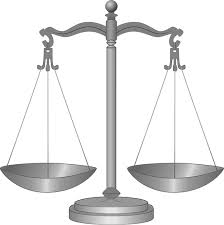 Na svakom privrednom subjektu je da sprovede cost-benefit analizu.
Pozitivni aspekti procene osnovnih sredstava po fer vrednosti:

poboljšanje imovinskog i finansijskog položaja entiteta;
smanjuje se stepen zaduženosti entiteta i  povećava se racio sopstvenog kapitala;
vrednost imovine u Bilansu stanja je približnija realnim tržišnim vrednostima na dan bilansa;
Negativni aspekti procene osnovnih sredstava po fer vrednosti:

od naredne godine u BU troškovi amortizacije će biti veći, zbog čega bi rezultat bio manji, ali bi i porez na dobit bio manji;
nema uticaja na novčane tokove i ne popravlja likvidnost i solventnost entiteta;
ne priznaje se u poreskom bilansu; 
povećava se rizik od manipulacija sa finansijskim izveštajima i bilansnih prevara.
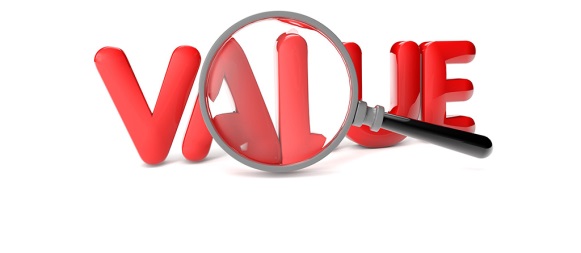 Izazovi u dosadašnjoj primeni IFRS za SME i najvažnije izmene
Izmene u priznavanju i vrednovanju odloženih poreskih sredstava i obaveza
značajno usklađivanje Odeljka 29 „Porez na dobitak“ IFRS za SME sa izmenjenim IAS 12;
dodato izuzeće usled "neopravdanih troškova i napora" u vezi sa zahtevima prebijanja odloženih poreskih sredstava i odloženih obaveza;
veći deo odeljka je zamenjen novim tekstom, s tim što novi tekst podrazumeva preoblikovanje prethodnog i podelu po logičkim celinama, paragrafima - značajno je povećan obim paragrafa u Odeljku 29;
entitet može izabrati da primenjuje revidirani Odeljak 29 prospektivno od početka perioda kada se prvi put primenjuje, što predsatvlja jedan od izuzetaka od generalnog pravila da bi privredni subjekti trebalo da primene izmene i dopune odeljaka IFRS za SME retroaktivno (tačke A2 Dodatka A).
Izazovi u dosadašnjoj primeni IFRS za SME i najvažnije izmene
Zaključak
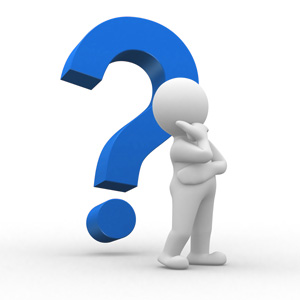 Direktivom EU 2013/34/EU nije pomenut IFRS za SME. Smatra se da postoje neusklađenosti između pomenute Direktive i IFRS za SME;
u većini zemalja EU se umesto IFRS za SME primenjuju nacionalni računovodstveni propisi bazirani na novoj Direktivi; 
uvođenje dodatnog normativnog okvira finansijskog izveštavanja, pored punih IAS/IFRS i Pravilnka, stvorilo je dodatne teškoće i napore za računovođe;
troškovi pripreme finansjskih izveštaja značajno su povećani, pre svega za mala pravna lica;
koristi od informacija koje finansijski izveštaji sastavljeni u skladu sa IFRS za SME pružaju korisnicima nekada se ne vide jasno;
rezultat različito raspoređen po godinama za one subjekte koje primenjuju IFRS za SME i one koji primenjuju IAS/IFRS.
HVALA NA PAŽNJI!